Module 12
Collecting Additional Information

INTERNATIONAL PROTOCOL
PART V – DOCUMENTATION IN PRACTICE: GATHERING INFORMATION
PAGES 186-201
Training Materials on the International Protocol
© Institute for International Criminal Investigations 2018
Session objectives
Training Materials on the International Protocol
© Institute for International Criminal Investigations 2018
2
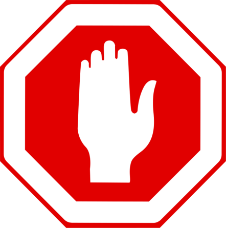 Collecting physical evidence
International Protocol pages, 186-192, Module 4 – Individual Criminal Responsibility 
Module 9 – Planning and Module 10 –Types of Evidence
Annex 3 – Reasons not to Collect Physical Evidence/Annex 9 – Chain of Custody Form
Some jurisdictions may require physical evidence to corroborate testimonial evidence about sexual violence – you must research and understand local requirements and applicable rules of evidence on corroboration and other evidentiary issues

As a matter of international law, physical evidence is not required to prove or corroborate sexual violence as an international crime, nor is it required as part of documentation for advocacy or non-judicial purposes – but you need to confirm this

Do not collect physical evidence unless it is strictly necessary – can you use other information to establish the same facts?
© Institute for International Criminal Investigations 2018
3
[Speaker Notes: Collecting physical evidence, International Protocol Chapter 12, Box 4

Chain of custody – specificities for physical evidence, International Protocol Chapter 12, Box 7]
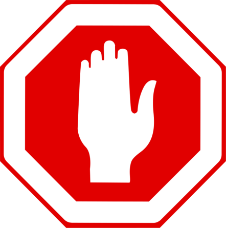 Collecting physical evidence
International Protocol, pages 186-192, Module 4 – Individual Criminal Responsibility 
Module 9 – Planning and Module 10 –Types of Evidence 
Annex 3 – Reasons not to Collect Physical Evidence/Annex 9 – Chain of Custody Form
Consider sketching, photographing or video-recording the item rather than collecting it or removing it from a site of violation – victim/witness testimony can also provide related information

If you do not have a trained professional with the mandate and appropriate facilities/resources to store the evidence, you should not collect it – physical evidence which has not  been handled and stored correctly is often useless

You should only collect physical evidence in exceptional circumstances or if it is the only possible way to record or preserve the evidence – and you must then maintain the chain of custody
© Institute for International Criminal Investigations 2018
4
[Speaker Notes: Collecting physical evidence, International Protocol Chapter 12, Box 4

Chain of custody – specificities for physical evidence, International Protocol Chapter 12, Box 7]
Collecting documentary 
evidence
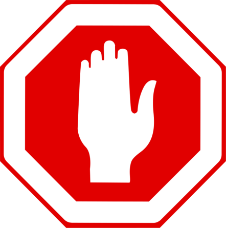 International Protocol, pages 186-192
Module 9 – Planning and Module 10 – Types of Evidence  
Annex 3 – Reasons not to Collect Physical Evidence 
Annex 9 – Chain of Custody Form
Documentary evidence may be useful to strengthen and corroborate testimonial evidence

You may find CARSV documentary evidence as part of your documentation in the field, at sites of violations, or receive it from individuals (e.g. doctors, government officials)

Generally speaking, if you are not conducting official investigations, you should not collect documents, but copy and record the information instead
Training Materials on the International Protocol
© Institute for International Criminal Investigations 2018
5
[Speaker Notes: Practical examples of how to deal with documents, International Protocol Chapter 12, Box 2]
Collecting documentary 
evidence
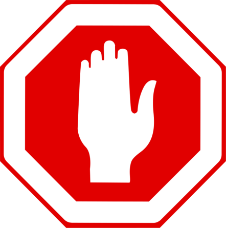 International Protocol, pages 186-192
Module 7 – Do No Harm, Module 9 – Planning and Module 10 – Types of Evidence 
Annex 3 – Reasons not to Collect Physical Evidence 
Annex 9 – Chain of Custody Form
You may not have the authority to seize or compel documents, but you can accept them if you have the capacity for appropriate and secure storage (and if safe for you to do so) 

 COMPLY WITH THE FOLLOWING MINIMUM REQUIREMENTS
WHEN DEALING WITH DOCUMENTS
Training Materials on the International Protocol
© Institute for International Criminal Investigations 2018
6
[Speaker Notes: Best practice when dealing with documents, International Protocol Chapter 12, Box 1]
Processing documents
COMPLY WITH THE FOLLOWING MINIMUM REQUIREMENTS
Training Materials on the International Protocol
© Institute for International Criminal Investigations 2018
7
[Speaker Notes: Best practice when dealing with documents, International Protocol Chapter 12, Box 1]
Processing sites of violations
International Protocol, pages 189-198
Module 9 – Planning and Module 10 – Types of Evidence 
Annex 3 – Reasons not to Collect Physical Evidence/Annex 9 – Chain of Custody Form
If you are able to safely access a site or location where CARSV took place, it can be a source of very valuable physical, documentary and digital information that can corroborate testimonial evidence – collaboration of medical/forensic experts is key

Taking photos or video-recordings of the site of violation, making sketches and recording GPS coordinates can help establish relevant information about the location and context

You should have appropriately trained staff to collect any relevant physical, documentary or forensic evidence from the site – if not, you should only record and document the site
© Institute for International Criminal Investigations 2018
8
Processing sites of violations
International Protocol, page 189
Module 9 – Planning and Module 10 – Types of Evidence 
Module 13 – Storing and Handling Information
Annex 3 – Reasons not to Collect Physical Evidence/Annex 9 – Chain of Custody Form
Types of evidence which can be found at sites of violations include:
Clothing, uniforms, bedding, sheets
Documents, official records, orders, duty logs, IDs
Weapons, knives, bullets, shells, shrapnel
Stains, blood, semen or other bodily fluids
Bodies, body parts, skeletal remains
Proof of occupation (food, power, drugs/alcohol)
Proof of layout, physical features of scene
Phones, computers, other electronic devices
Training Materials on the International Protocol
© Institute for International Criminal Investigations 2018
9
Processing sites of violations
International Protocol, pages 189-192
Module 9 – Planning and Module 10 – Types of Evidence  
Module 13 – Storing and Handling Information
Annex 3 – Reasons not to Collect Physical Evidence/Annex 9 – Chain of Custody Form
As discussed, you should not collect any physical evidence from sites of violations unless you are trained and authorised to do so – and have the necessary equipment and other resources

USE THE FOLLOWING STEPS TO RECORD THE SITE INSTEAD
Training Materials on the International Protocol
© Institute for International Criminal Investigations 2018
10
[Speaker Notes: Key steps when approaching sites of violations, International Protocol Chapter 12, Box 3]
Processing sites of violations
USE THE FOLLOWING STEPS TO RECORD THE SITE INSTEAD
Training Materials on the International Protocol
© Institute for International Criminal Investigations 2018
11
[Speaker Notes: Key steps when approaching sites of violations, International Protocol Chapter 12, Box 3]
Processing sites of violations
USE THE FOLLOWING STEPS TO RECORD THE SITE INSTEAD
Training Materials on the International Protocol
© Institute for International Criminal Investigations 2018
12
[Speaker Notes: Key steps when approaching sites of violations, International Protocol Chapter 12, Box 3]
Photographing, video-recording and sketching
International Protocol, pages 193-198
Module 7 – Do No Harm
When you are in the field, you may come across places and/or items that suggests that an act of sexual violence has occurred

You should aim to photograph, sketch and (where possible) video-record this information – this can be compelling evidence for future justice or reparation proceedings - in the case of physical evidence, this is much better than collecting it unless you have the relevant authority and resources

Only trained medical practitioners should photograph physical injuries, and only with the express permission of the victim/witness
Training Materials on the International Protocol
© Institute for International Criminal Investigations 2018
13
Photographing and video-recording
International Protocol, pages 193-197
Module 7 – Do No Harm and Module 9 - Planning
Photographs and videos can be very useful evidence provided you can demonstrate their authenticity i.e. show that they are genuine

To reduce the risks of others challenging the authenticity of the evidence and increase its evidentiary value, you should comply with some basic steps

Before taking photographs/videos of sites of violations, physical evidence and/or injuries, you should in particular:
© Institute for International Criminal Investigations 2018
14
Photographing and video-recording
International Protocol, pages 193-197
Module 7 – Do No Harm
© Institute for International Criminal Investigations 2018
15
[Speaker Notes: Storing photographs and audio/video recordings, International Protocol Chapter 13, Box 3]
Photographing physical injuries
International Protocol, pages 193-197
Module 7 – Do No Harm
ADDITIONAL TIPS WHEN PHOTOGRAPHING INJURIES
Preserve the modesty of the victim at all times
Avoid crowded backgrounds
Use consistent method e.g. from left to right or top to bottom
Take shot of victim’s face for identification purposes
Take full-length photo of the victim to show scope of injuries
Take medium range shot of each injury to show injured part of the body
Take close-up shots of each injury with a scale
Take at least two shots of each injury incl. one from 90° angle
© Institute for International Criminal Investigations 2018
16
Video-recording
International Protocol, pages 193-197
Module 7 – Do No Harm and Module 8 – Safety and Security
ADDITIONAL TIPS WHEN TAKING VIDEO-RECORDINGS
Film in silence without narration and avoid dramatisations
Film with the accurate date and time showing on the screen
Supplement/ corroborate video evidence with witness testimony
Do not stop and start filming to avoid claims of cutting out a part of the video
When filming a violent act in progress, prioritise your security over the evidence
When filming a dead body/physical evidence film 360° first and circle evidence zooming in
Film the location/ surroundings before you zoom onto the details without stopping
© Institute for International Criminal Investigations 2018
17
Sketching
International Protocol, page 198
A sketch can be a useful alternative or supplement to a photograph which can be used as secondary evidence or simply to refresh your memory
Sketch the site after taking photographs but before anything is moved
Draw bird’s-eye-view sketch (most common but heights not included) or side view sketch
Sketch the entire site, including objects and identity of individuals involved if appropriate
If possible, map the site using GPS coordinates or another method
Include title (what the sketch represents), time, date, place & name of person who drew the sketch
Indicate directions (e.g. north), scale used and approximate measurements/ distances
© Institute for International Criminal Investigations 2018
18
Chain of custody
International Protocol, pages 199-201
Module 9 – Planning and Module 10 – Types of Evidence
 Module 13 – Storing and Handling Information/Annex 9 – Chain of Custody Form
Chain of custody refers to the process of keeping a chronological paper trail documenting the collection, custody and transfer of evidence to demonstrate its authenticity and integrity for accountability purposes 

Chain of custody aims to show where a document/item comes from and that is has not been fabricated or tampered with

Principles of chain of custody apply to both documentary and physical evidence, incl. digital evidence in physical/documentary format (e.g. paper photographs or photos on a memory stick)
© Institute for International Criminal Investigations 2018
19
Chain of custody
International Protocol, pages 199-201
Module 9 – Planning and Module 10 – Types of Evidence
 Module 13 – Storing and Handling Information/Annex 9 – Chain of Custody Form
To maintain the chain of custody of a document/item you must record:
You must find out about legal requirements 
applicable to chain of custody in your jurisdiction
© Institute for International Criminal Investigations 2018
20
Chain of custody
International Protocol, pages 199-201
Module 8 – Safety and Security and Module 9 – Planning 
Module 10 – Types of Evidence and Module 13 – Storing and Handling Information
Annex 9 – Chain of Custody Form
In order to maintain chain of custody you should follow these steps:
© Institute for International Criminal Investigations 2018
21
Chain of custody
International Protocol, pages 199-201
Module 8 – Safety and Security and Module 9 – Planning 
Module 10 – Types of Evidence and Module 13 – Storing and Handling Information
Annex 9 – Chain of Custody Form
In order to maintain chain of custody you should follow these steps:
© Institute for International Criminal Investigations 2018
22
Chain of custody
International Protocol, pages 199-201
Module 8 – Safety and Security and Module 9 – Planning 
Module 10 – Types of Evidence and Module 13 – Storing and Handling Information
Annex 9 – Chain of Custody Form
When dealing with items of physical evidence the following additional requirements apply:

Be aware of collection and packaging methods for the relevant item (e.g. bodily fluids are collected/packaged differently from a piece of clothing or document);
Include in the notes how soon after the incident of sexual violence the physical evidence was detected, how close to the location of the incident it was located and how you know this; and
Conduct interviews with any witnesses near the site of violation and follow leads before collecting any item of physical evidence
© Institute for International Criminal Investigations 2018
23
[Speaker Notes: Chain of custody – specificities for physical evidence, International Protocol Chapter 12, Box 7]